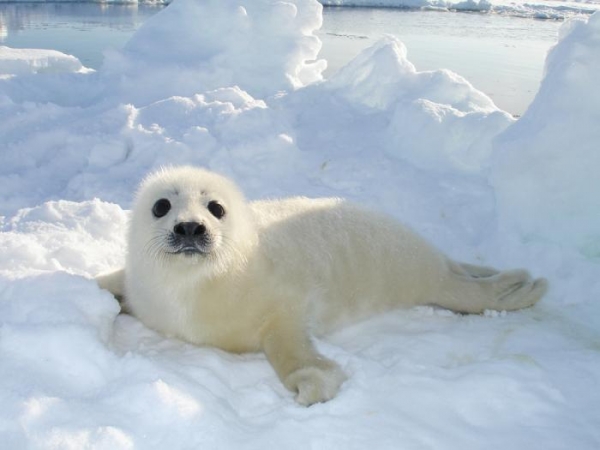 Этим малышамнужна нашапомощь
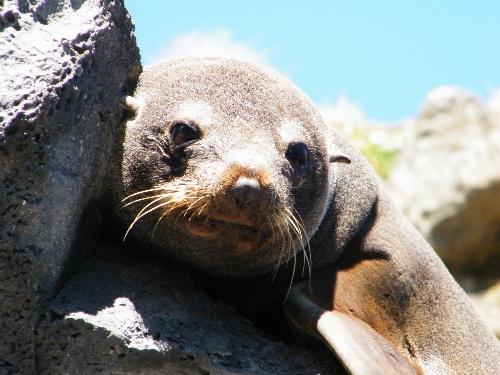 Составила воспитатель ГБДОУ№32
Шерстунова Марина Геннадьевна
2014 год
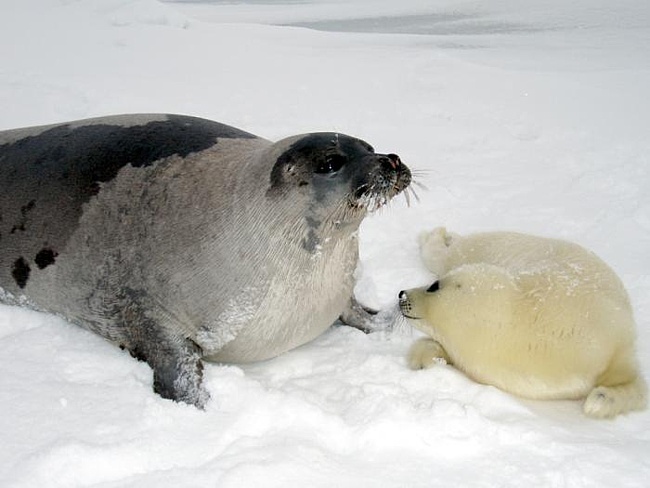 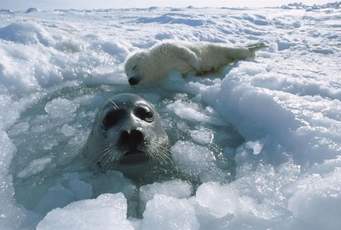 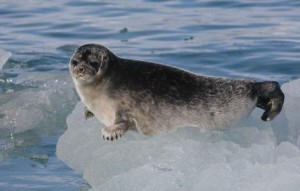 Они рождаются на льду и только материнское молоко, толстый защитный слой жира позволяет выжить.От рождения они боятся воды и не умеют плавать.
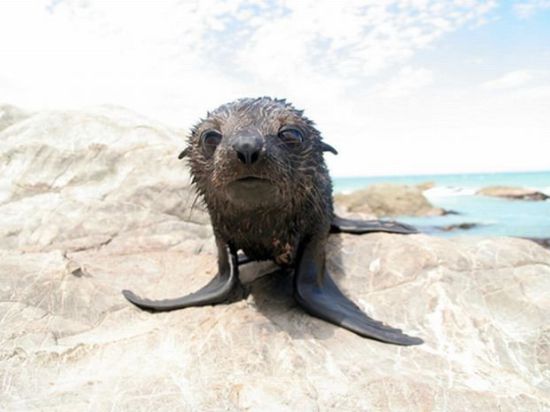 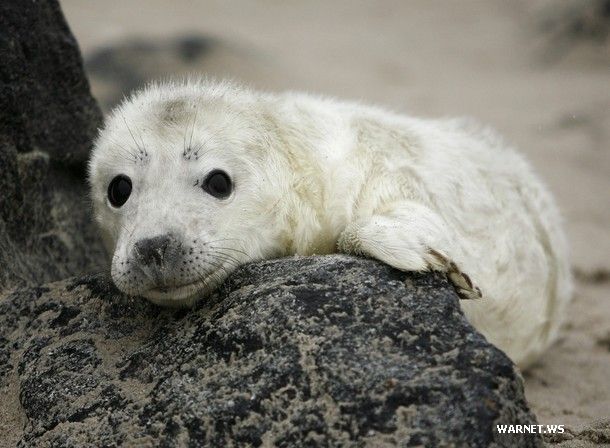 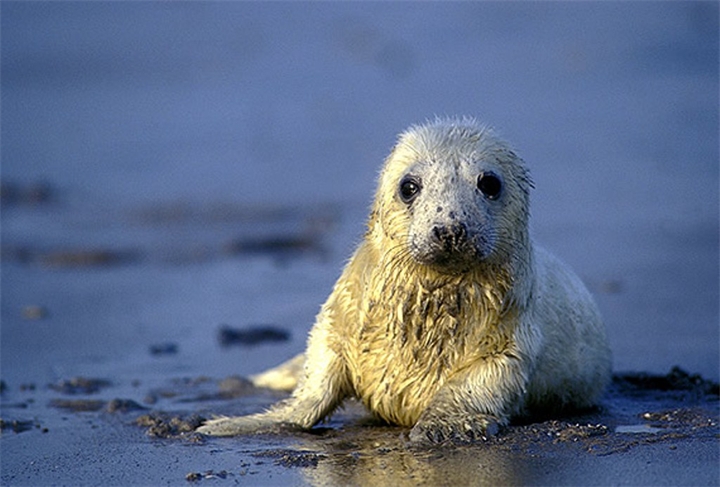 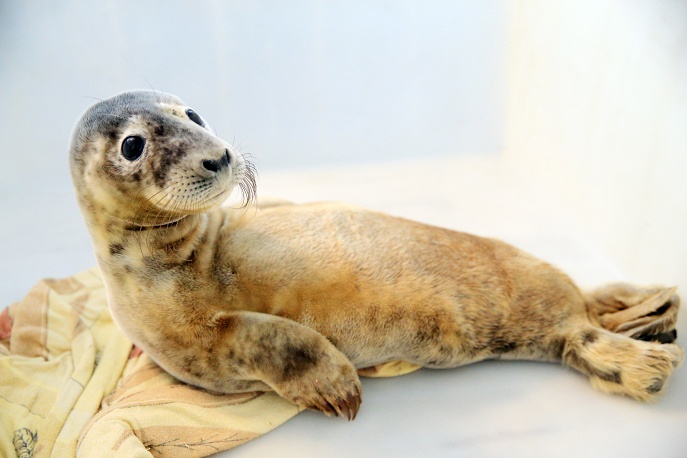 Такими их находили люди. Поспешили организовать центр реабилитации и спасения «Тюлений детский сад». В этом году спасли 22 серых тюленя и 6 балтийских кольчатых нерп.
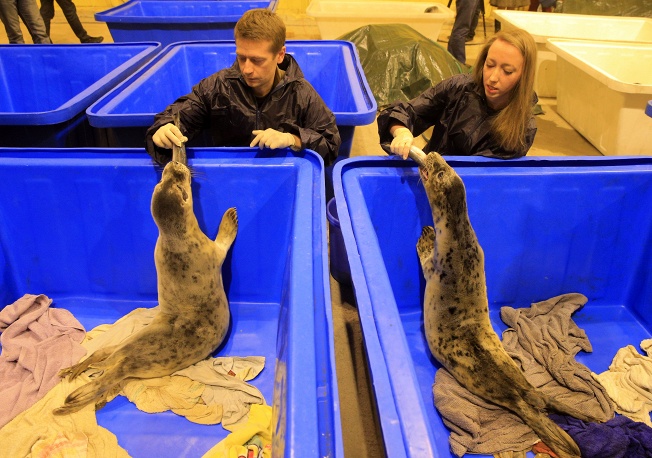 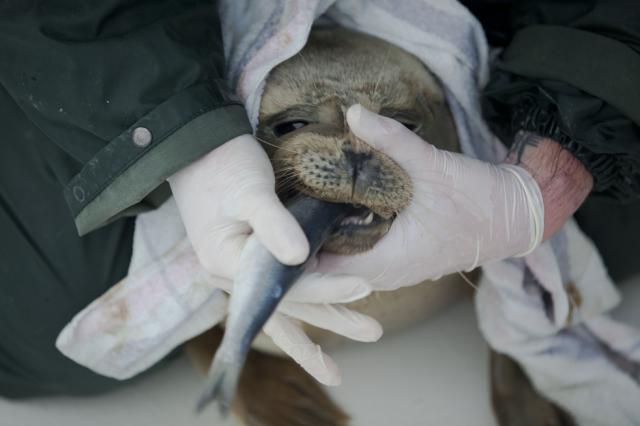 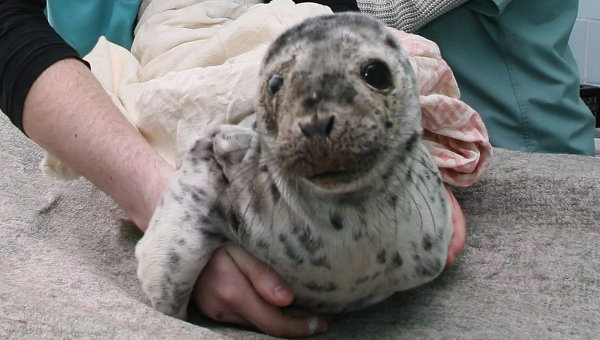 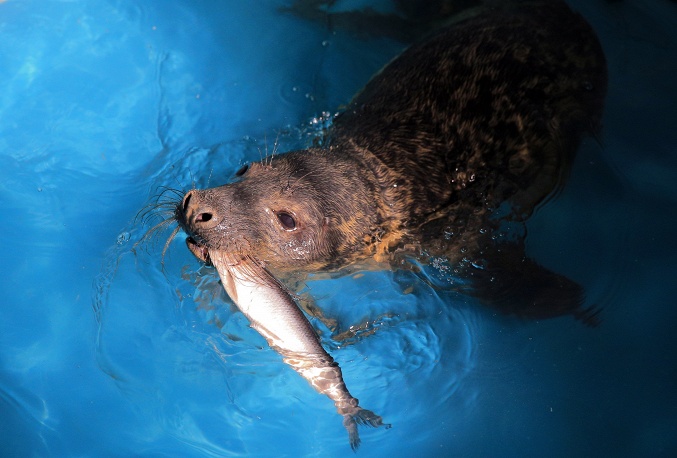 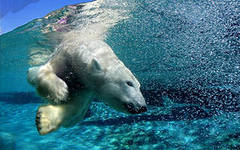 Их враги
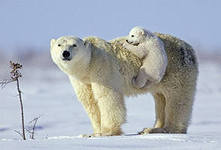 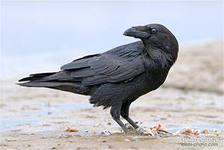 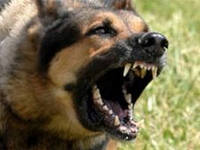 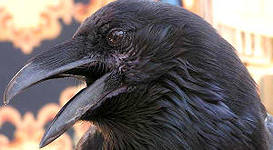 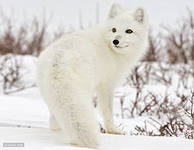 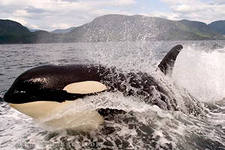 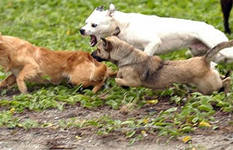 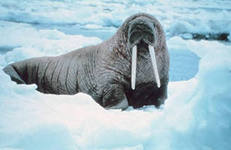 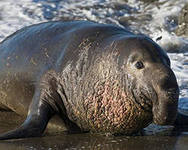 Морской котик
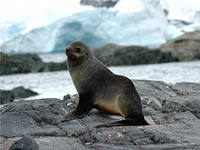 Морж
Морской слон
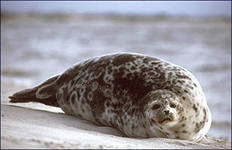 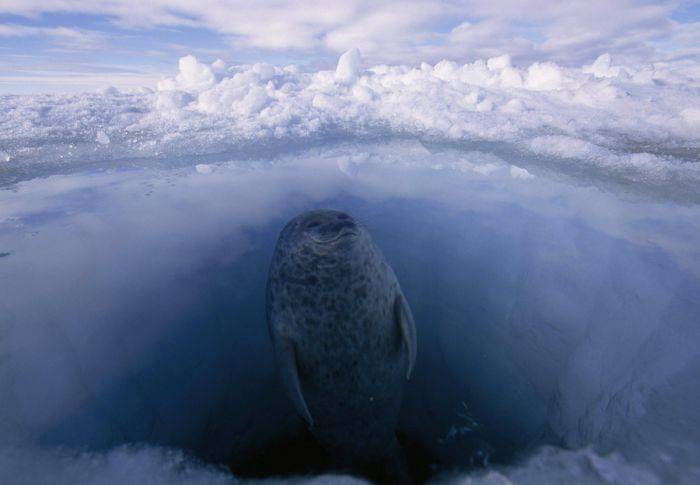 Северный тюлень
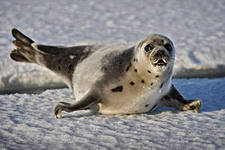 Кольчатая нерпа
Представители ластоногих
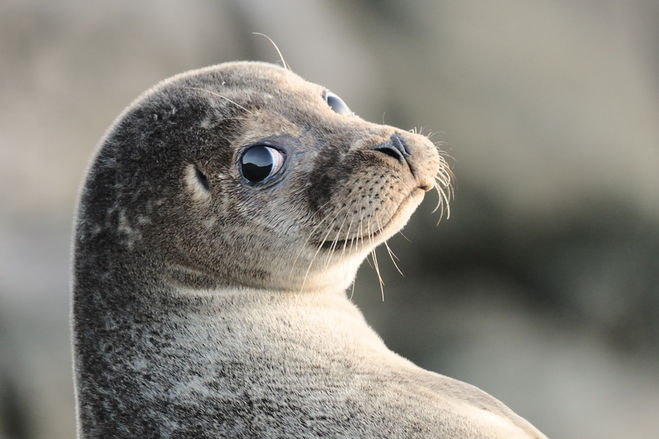 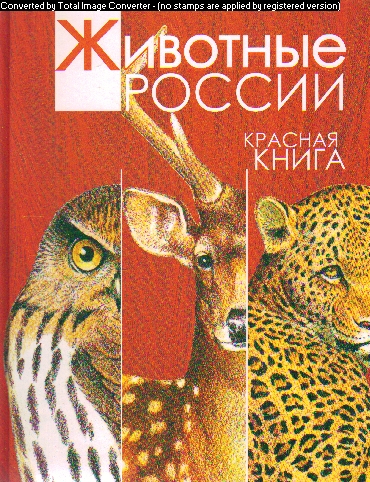 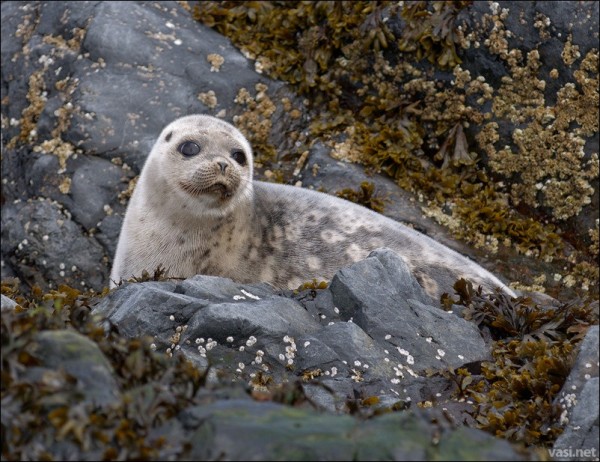 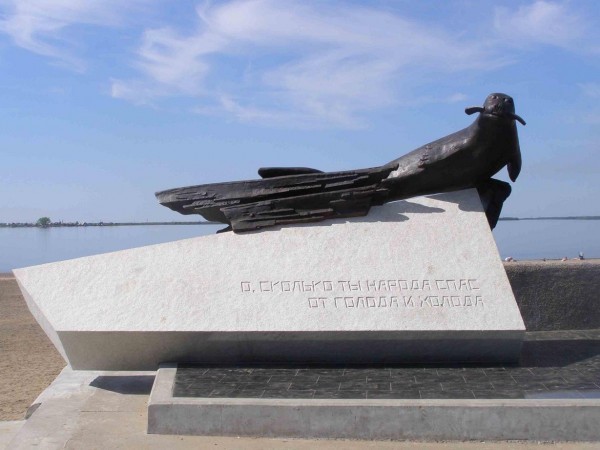 Памятник тюленю-спасителю поставлен в Архангельске в мае 2010 года. В голодные годы войны тысячи тюленей помогли выжить и выстоять жителям Петербурга и Архангельска.